Літературна генологія
Література
Ткаченко А. Мистецтво слова: Вступ до літературознавства : підруч. для гуманітаріїв. Київ : Правда Ярославичів, 1998. С. 82–99.
Галич О., Назарець В., Васильєв Є. Теорія літератури: підруч. Київ : Либідь, 2001. С. 261–284.
Галич О. Вступ до літературознавства : підруч. для студентів вищ. навч. закл. Луганськ : Вид-во ДЗ «ЛНУ імені Тараса Шевченка», 2010. С. 116–137.
Ференц Н. Основи літературознавства : підруч. Київ : Знання, 2011. С. 236–250.
Білоус П. Вступ до літературознавства : навч. посіб. Київ : Академія, 2011. С. 136–143.
Моклиця М. Основи літературознавства. Посібник для студентів. Тернопіль : Підручники і посібники, 2002. С. 114–122.
Пахаренко В. Основи теорії літератури : навч.-методичний посіб. Київ : Генеза, 2009. С. 71–75.
Білоус П. Вступ до літературознавства : навч. посіб. для самостійної роботи студента. Київ : Академія, 2012. С. 88– 99.
Вступ до літературознавства. Хрестоматія : навч. посіб / упор. Н.І.Бернадська. Київ : Либідь, 1965. С. 178–182. 196–212, 216–221, 235– 224.
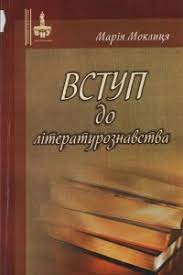 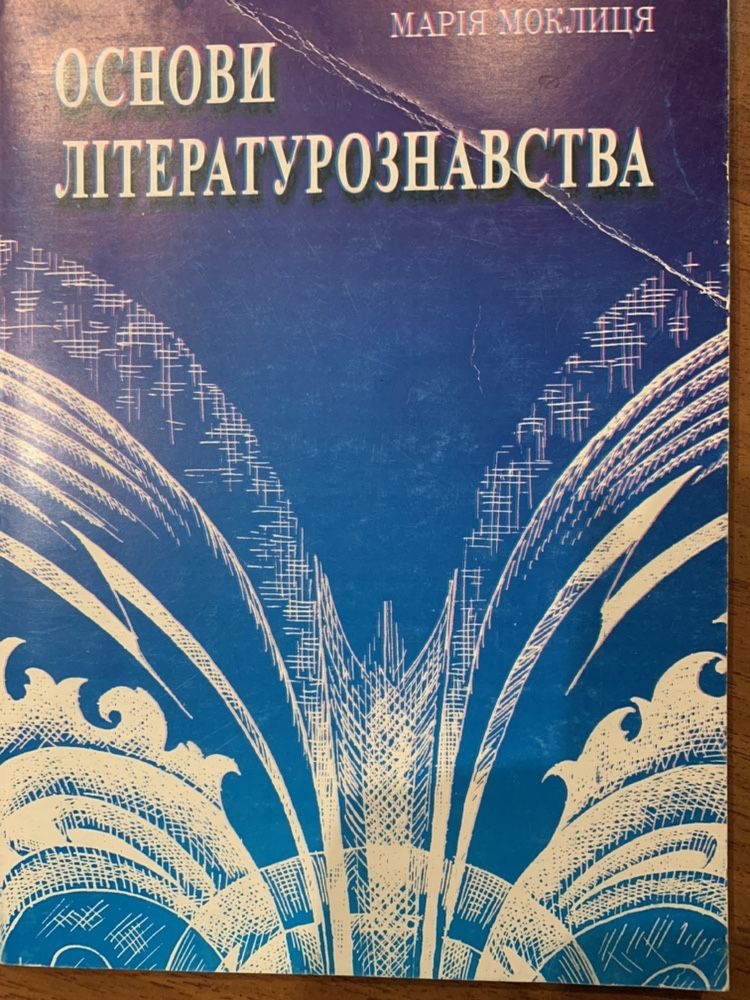 Розділ літературознавства, 
який вивчає категорії роду 
та жанру французький
 науковець Поль ван Тігем 
назвав ГЕНОЛОГІЄЮ 
(від давьогр. genos – рід
 і logos – слово, вчення). 
                                          
                                                                                                  Поль ван Тігем (1871-1948)
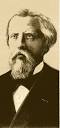 Термінологічна  синонімія
літературні  роди
Платон:  в основі поділу на роди              лежить форма вираження авторської свідомості

Платон 427 до н. е. – 347–348 до н. е. 

Аристотель: роди є «способом 
наслідування», які мають 
«різні зображувальні засоби», 
«різні предмети» та способи 
зображення. До них він відносив
 мелодію, ритм, розмір, слово                                                          Аристотель 
                                                                                                                                      384 до н. е. 322 дл н. е.
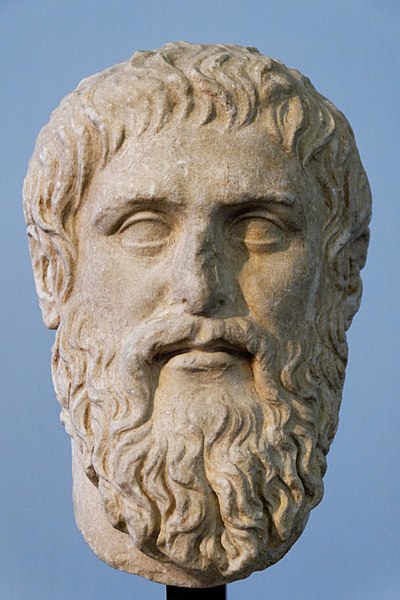 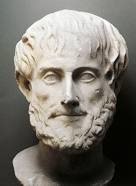 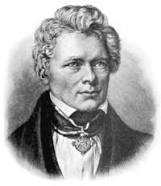 Шеллінг на відміну від Аристотеля критерієм такого поділу вбачав духовну сутність. Утіленням повної свободи є лірика, в якій автор вільно висловлює пережите; втіленням тотальної авторської несвободи є епос, адже автор змушений рахуватися із законами існування об’єктивного світу й підпорядкувати думку почуття законам зображення навколишнього світу. А драма поєднує в собі свободу й несвободу.
Фрідріх Вільгельм Шеллінг
1775-1854
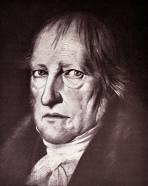 Гегель: у основі поділу на роди лежить об’єктивне і суб’єктивне. Те, що міститься у внутрішньому світі людини, – це суб’єкт, бачення зсередини будь-якої людської особистості – суб’єктивне. Але існує зовнішній, навколишній, об’єктивний світ.
Георг Вільгельм Фрідріх Гегель, 
 або Ґ еорґ Вільгельм Фрідріх  
Геґель
1770-1831
Ця тенденція  долається змішуванням літературних родів.

Отже, РІД – це спосіб вираження художнього змісту / сукупність «принципів формальної організації творів, що визначаються властивостями як предмета зображення, так і художнього мовлення».

Кожен рід у процесі існування в історії літератури набув відповідних мистецьких форм, за допомогою яких він виявляє свою присутність, якщо роди відбивають загальний зміст літератури, то основною літературною формою, від якої починається існування художнього твору, є жанр. Кожен рід сформував свою систему жанрів, в якій він найповніше і найглибше втілюється.
Жанр (від французької вид, рід)  - це історично сформований тип художнього твору, який синтезує характерні особливості змісту та форми певного виду творів, має відносно сталу композиційну будову, яка постійно розвивається та збагачується.
Жанр  як  структурний  тип  твору  інтегрує 
в  собі
родові  якості
видові  якості
тематичні  ознаки
пафосні  ознаки
образні  ознаки
стильові  ознаки
Термін «ЖАНР» – молодий С. Крижанівський у книзі «Художнє відкриття і літературний процес» висловлює припущення, що «скоріше за все, – цей термін, – ввели у вжиток представники ОПОЯЗУ, оскільки в роботах Б. Томашевського,   В. Жирмунського, В.Шкловського термін «жанр» вживається вже на початку 20-х років».

МЕТАЖАНР 
 позародовий жанр
синтетичне міжродове й суміжне утворення
має ознаки трьох родів
має ознаки дотичних до родів жанрів науки чи мистецтва

Метажанрові  утворення: фатастика, детектив, художня біографія тощо